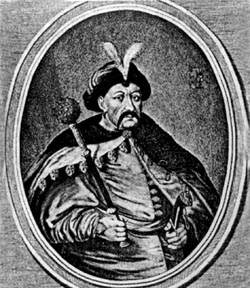 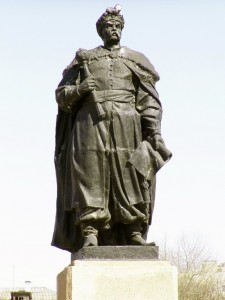 Богдан              Зиновій
Хмельницький
Народився:
27 грудня 1595
 (6 січня 1596)
Помер:
25 липня
 (6 серпня) 1657
Інші імена:
Зиновій.
Титул:
Гетьман.
Віроспові-дання:
Православний.
Дружини:
Ганна Сомківна,Мотрона Чаплинська,Ганна
Золотаренко.
Діти:

Тиміш, Юрій,Катерина (Олена),Степанія.
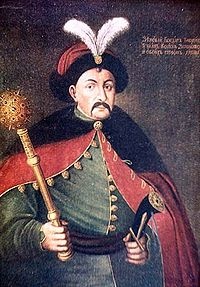 Місце народження
І. Крип’якевич називає Суботів або Чигирин місцем народження Хмель-ницького.
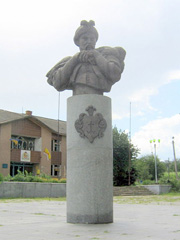 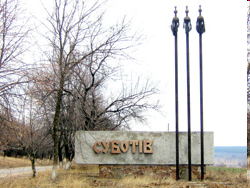 Освіта
Богдан отримав початкову домашню освіту, а далі навчався в парафіяльній школі. 
У 1609р., на пропозицію гетьмана Жол-кєвського, батько віддав його до Львівської єзуїтської колегії.
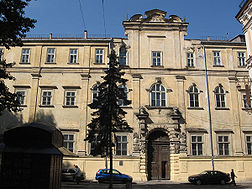 Козацтво
Хмельницький був одним з козацьких делегатів, з якими Владислав обговорював у Варшаві, в квітні 1646р.  плани майбутньої війни.
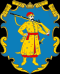 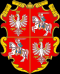 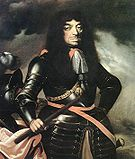 На чолі визвольного руху
Воєнні  дії  під  проводом 
                   Б. Хмельницького (1648–1653 рр.).
Гетманщина  (1649- 1653рр.)
Військо  Запорозьке 
українська держава на території центральної і північно-східної України, яка утворилася за Зборівським договором 1649р. З 1654р. увійшла під протекторат Московського царства та зберігала свою автономію до 1764р., коли була ліквідована Катериною II.
Підпис Б.Хмельницького
Підсумки   життя   та   діяльності
Тиміш – старший син Богдана
Переговори  з польским 
послом під Замостям 1649р
Орден Богдана Хмельницького I ступеня в Україні
Орден Б. Хмельни-цького I ступеня 
у  СРСР
Пам'ятна монета
Місце захоронення  в Іллінській церкві
Пам'ятник Івану Мазепі у Кергонксоні, штат Нью-Йорк
Відкриття пам'ятника Івану Мазепі у Галаці  (6 травня 2004 року)
Дякую за увагу !